III Brazilian Aerospace Congress
Brasilia, DF, Brazil 
September 22nd to 24th, 2025
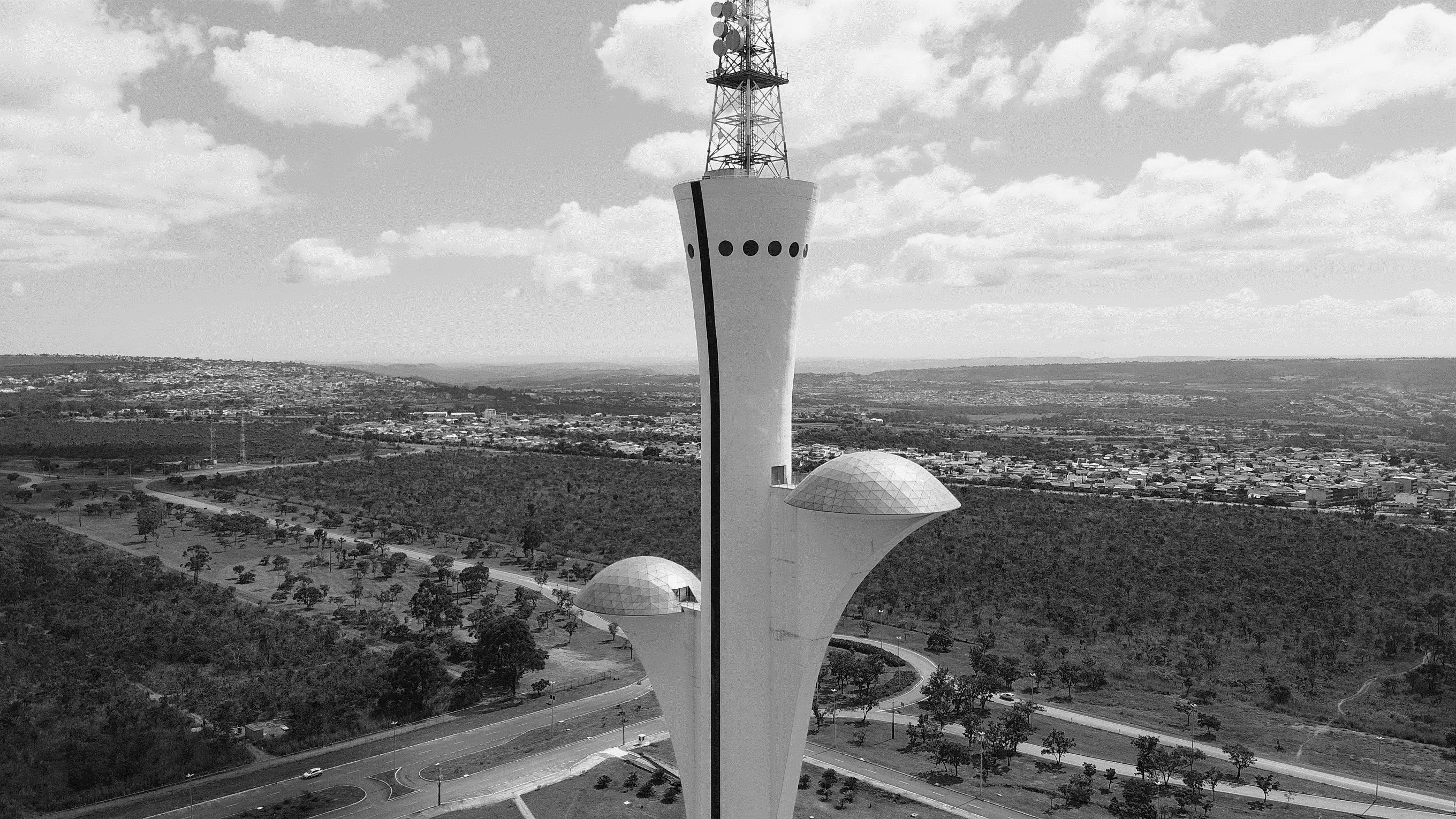 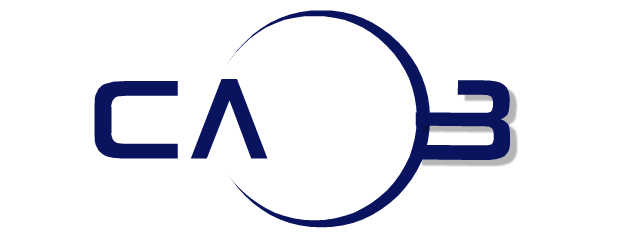 Welcome to the III Brazilian Aerospace Congress
Authors


Institution/Company
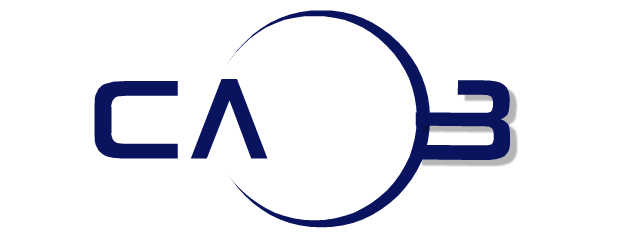 Title
Development
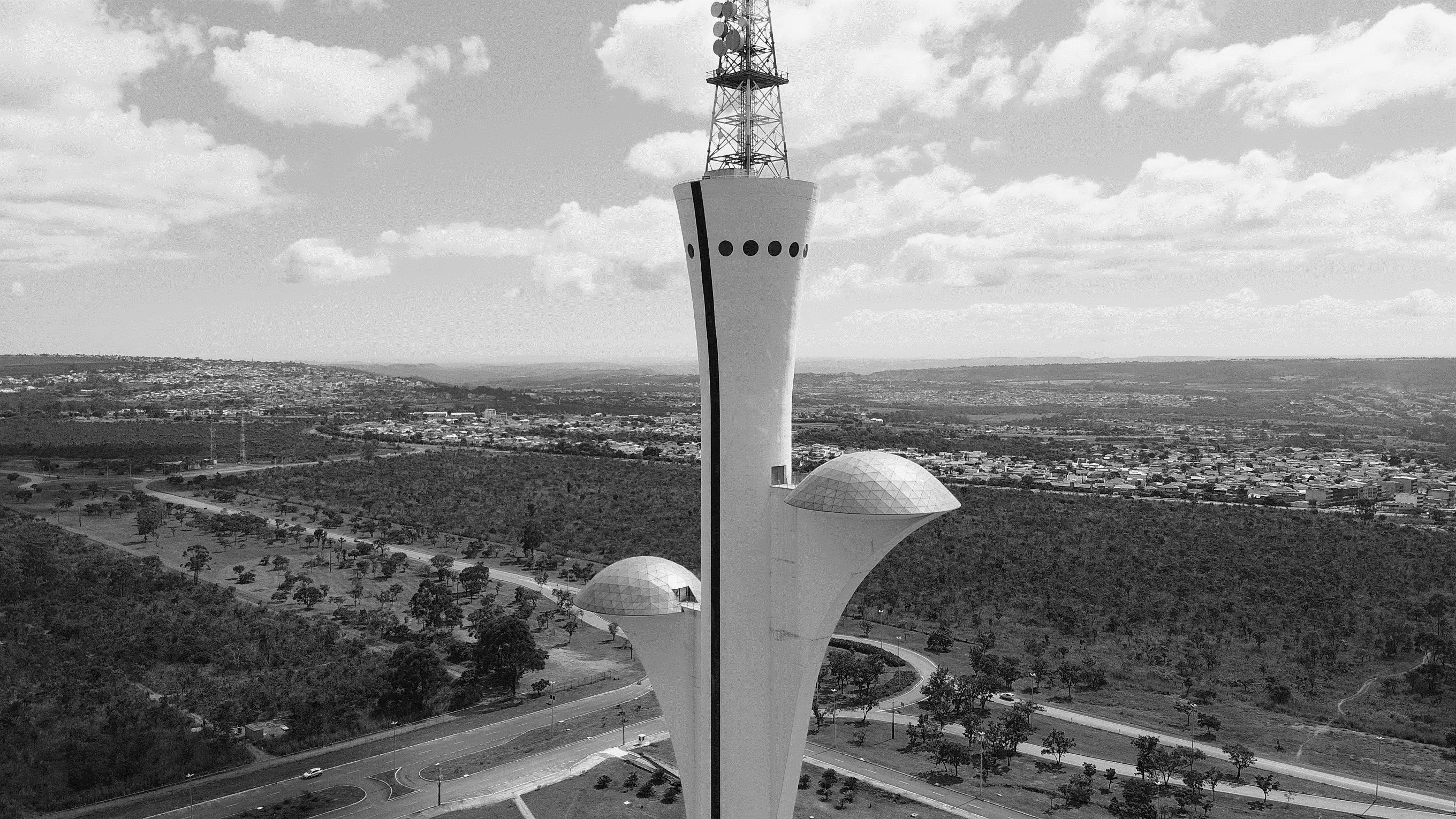 Acknowledgements
Contact
Thank You!
III Brazilian Aerospace Congress
Brasilia, DF, Brazil 
September 22nd to 24th, 2025
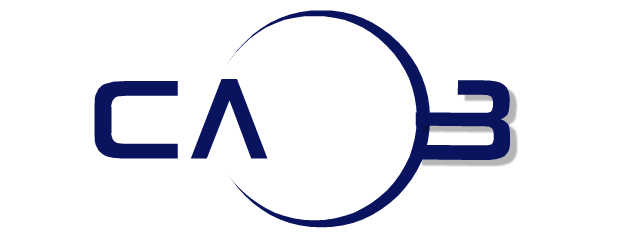